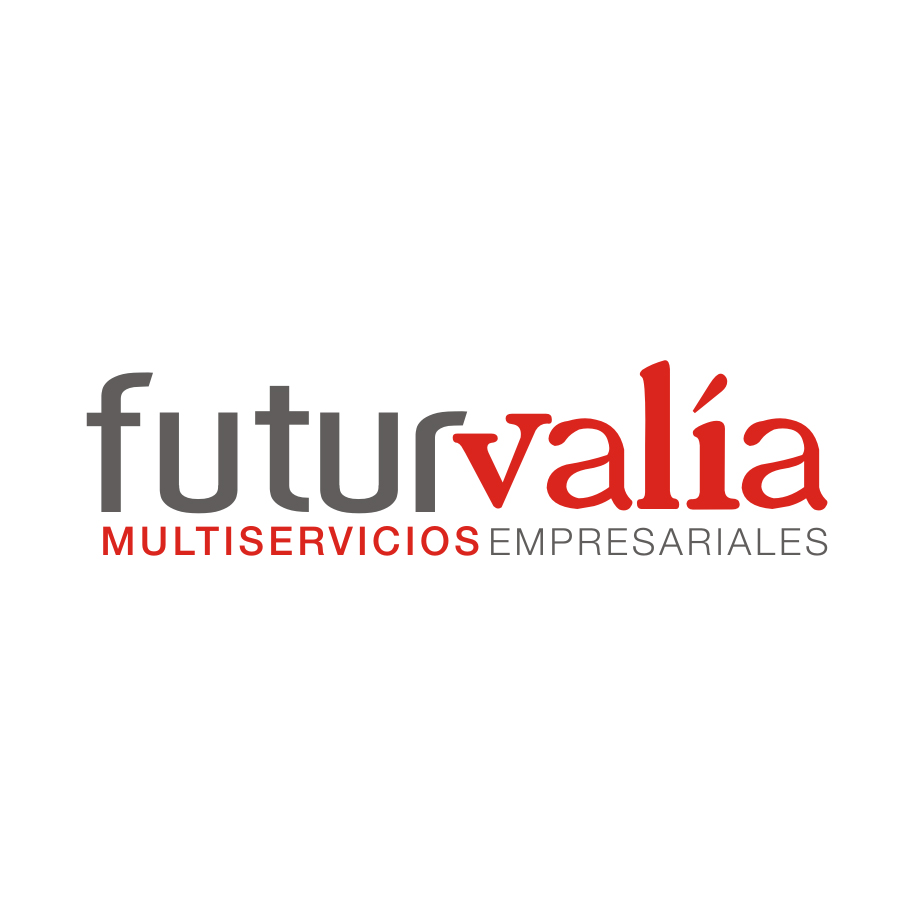 “HERRAMIENTAS PARA LA INCLUSIÓN LABORAL 
EMPLEO NORMALIZADO”
QUIENES SOMOS
QUE HACEMOS
INTREGAR DE TRABAJADORES CON ESPECIFICIDAD EN EL SISTEMA PROTEGIDO DE TRABAJO.
REALIZAR UN TRABAJO PRODUCTIVO, PARTICIPANDO REGULARMENTE EN LAS OPERACIONES DEL MERCADO LABORAL.
ASEGURAR UN EMPLEO REMUNERADO Y LA PRESTACIÓN DE SERVICIOS DE AJUSTE PERSONAL Y SOCIAL QUE REQUIERAN SUS TRABAJADORES CON ESPECIFICIDAD.
SER UN MEDIO DE INTEGRACIÓN DEL MAYOR Nº DE PERSONAS CON ESPECIFICIDAD AL RÉGIMEN DE TRABAJO NORMALIZADO.
PRESTAR SERVICIOS DE CALIDAD DESTINADO A EMPRESAS CON FINALIDAD DE INCORPORAR LINEAS ESTRATEGICAS POLITICAS DE RESPONSABILIDAD SOCIAL CORPORATIVA.
SERVICIOS EMPRESARIALES
OBJETIVOS ESPECIFICOS
PROMOVER EL ACCESO AL EMPLEO DE LAS PERSONAS CON ESPECIFICIDAD.
FACILITAR EL TRÁNSITO DEL EMPLEO PROTEGIDO AL ORDINARIO.
CUMPLIMIENTO DE LA CUOTA DE RESERVA (ART. 8 LISMI)
FACILITAR QUE LA EMPRESA ORDINARIA CONOZCA MEJOR LAS CAPACIDADES Y APTITUDES DE LOS TRABAJADORES CON DISCAPACIDAD.
ASESORAR E IMPLANTAR EN EMPRESAS POLÍTICAS DE RESPONSABILIDAD SOCIAL A TRAVÉS DE LA GENERACIÓN DE EMPLEO CON DISCAPACIDAD.
COMO LO HACEMOS
Proceso del Proyecto Personalizado de Inserción Laboral
METODOLOGIAESPECIFICASERVICIO CAPACITACIÓNCECAP
Primera fase: Adquisición.
Segunda fase: Interiorización.
Tercera fase: Generalización
PARA QUIEN
PROCEDIMIENTO
REDES SOCIALES DE APOYO
ESTUDIO MERCADO TRABAJO
1.EVALUAR DATOS DESEMPLEO SECTORES EN RIESGO DE EXCLUSIÓN:
EDAD
SEXO
NIVEL FORMATIVO
COLECTIVOS
2.EVALUAR DATOS CONTRATACIONES:
SECTORES PRODUCTIVOS
PROVINCIAS
TEMPORALIDAD
3.BUSQUEDA NUEVAS NECESIDADES PROFESIONALES:
SECTOR INFORMATICO
SECTOR COMERCIAL
SECTOR ASISTENCIAL
SECTOR EXTERNALIZACIO
SECTOR INNOVADOR I+D
4.ATENCIÓN A LOS NUEVOS EMPRENDEDORES
5. RED INFORMACIÓN AAPP Y MUNDO EMPRESARIAL
SITUACIÓN EMPRESARIAL
YACIMIENTOS EMPLEO
PERFIL LABORAL PERSONALIZADO
ELABORACIÓN CURRICULUM VITAE ACTUALIZADO
ANALISIS PUNTOS FUERTES, PUNTOS DÉBILES
ENTREVISTA PERSONAL: DETECCIÓN HABILIDADES PERSONALES Y CAPACIDADES PROFESIONALES
DISEÑO PLAN DE CARRERA LABORAL:
FORMACIÓN
CAPACITACIÓN
APOYO
SEGUIMIENTO
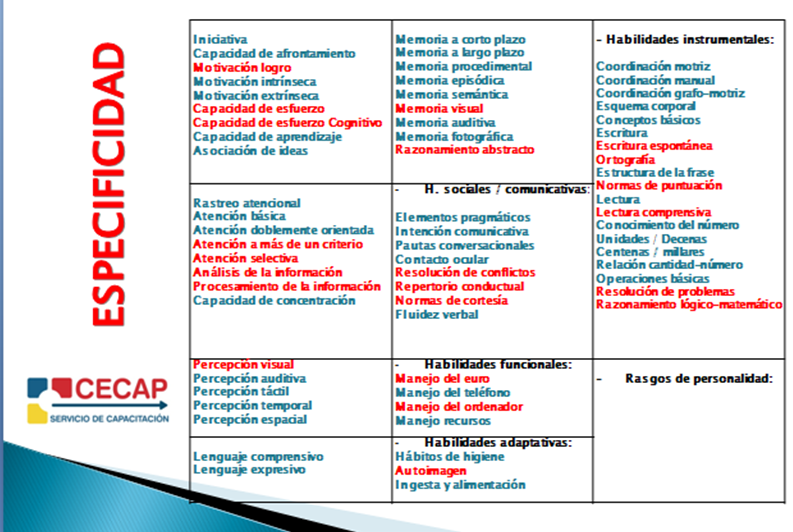 PLAN FORMATIVO COLECTIVOS EN RIESGO DE EXCLUSIÓN SOCIAL
TUTORIZACIÓN  INDIVIDUAL
ACCESO AL CONOCIMIENTO
ANALISIS EMPRESARIAL
BUSQUEDA TEJIDO EMPRESARIAL, CONTACTO EVALUACION Y ELIMINACION DE “BARRERAS”
ANALISIS DEL PUESTO DE TRABAJO 
SELECCIÓN PERSONAL: ENTREVISTAS, PRUEBAS
ESTABLECER COMPROMISO EMPRESARIAL
PRÁCTICAS FORMATIVAS ORIENTADAS AL EMPLEO
APORTAR VALOR DIFERENCIADOR
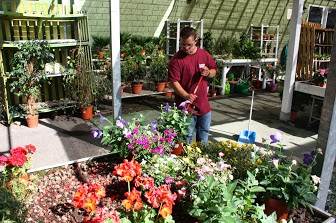 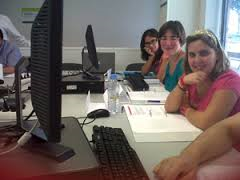 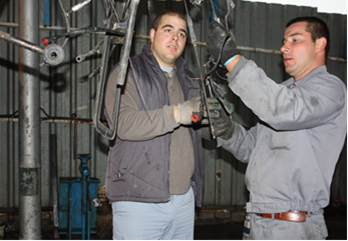 AJUSTE LABORAL
El éxito del proceso de selección dependerá de una acertada evaluación del perfil personal y profesional del candidato contrastado con el análisis pormenorizado del puesto de trabajo y los objetivos empresariales marcados.
Trabajador adecuado + puesto idóneo =
Productividad & Beneficios
HERRAMIENTA WEB I+D SOCIAL
EMPLEO CON APOYO
DESARROLLO OPTIMO FUNCIONES Y TAREAS DEL PUESTO
MEJORA ENTORNO LABORAL
BUSQUEDA PRODUCTIVIDAD
APOYO NATURAL
LOGRO OBJETIVOS PERSONALES: 
SEGURIDAD Y AUTONOMÍA 
AUTOCONFIANZA
INDEPENDENCIA ECONOMICA
SEGUIMIENTO Y CONTROL PROGRESIVO
EVALUACIÓN Y NORMALIZACIÓN
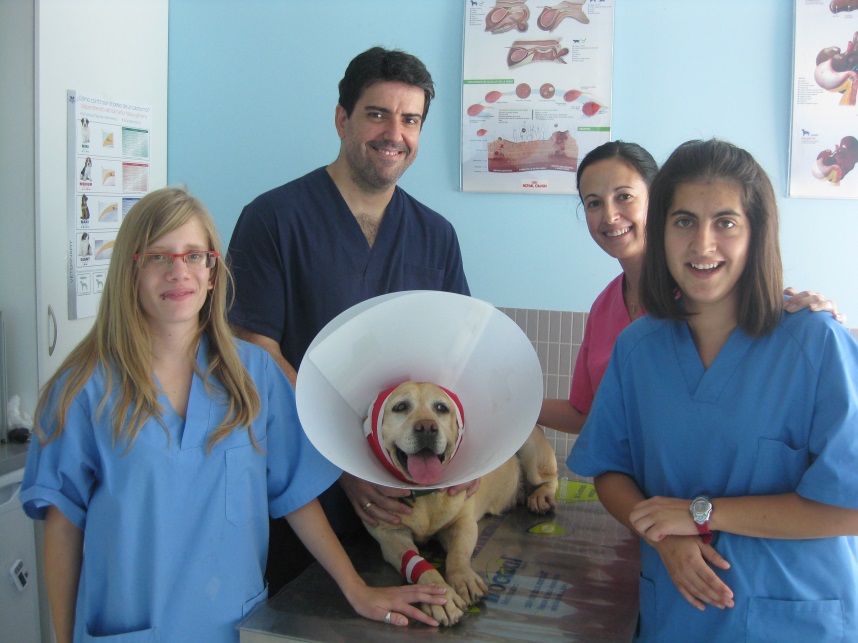 RECURSOS EUSE CAJA DE HERRAMIENTAS
http://www.euse.org/supported-employment-toolkit-2/EUSE%20Toolkit%202010%20-%20Spanish.pdf
RESULTADOS
AUMENTO PORCENTUAL CONTRATACIONES 
AUMENTO ESTABILIDAD LABORAL
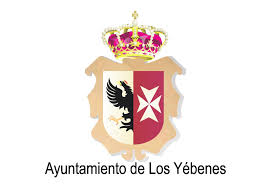 COLABORADORES
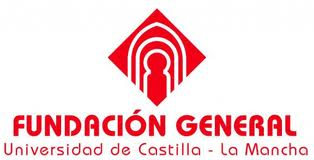 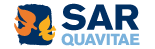 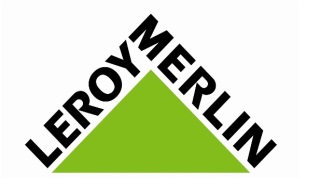 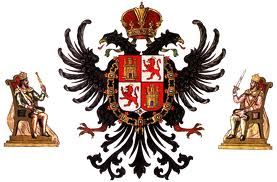 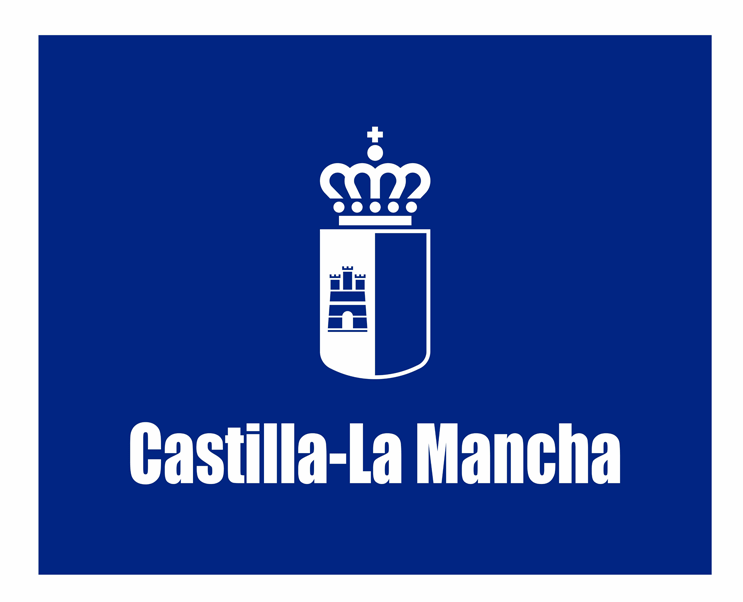 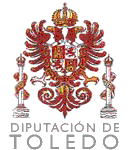 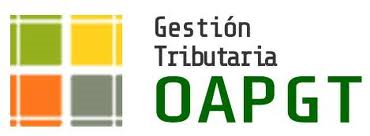 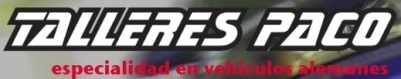 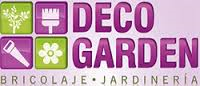 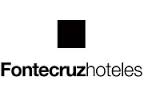 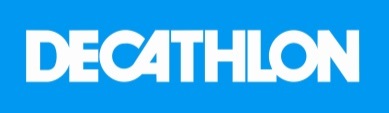 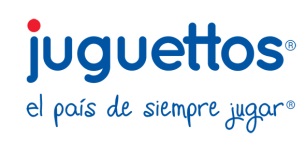 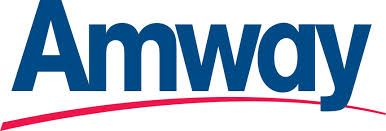 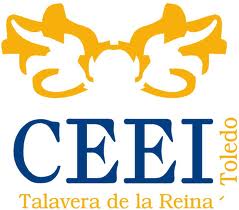 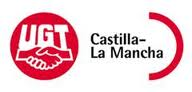 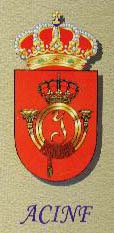 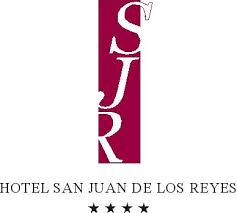 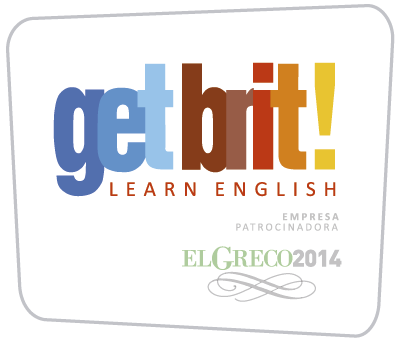 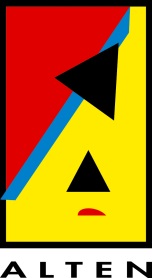 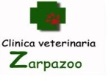 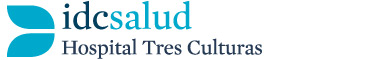 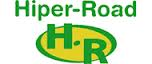 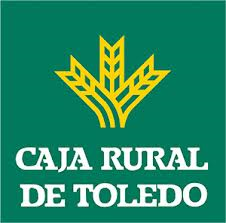 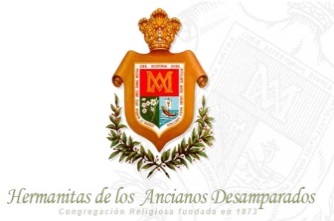 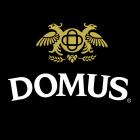 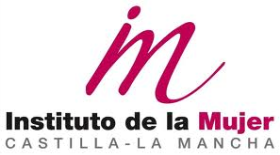 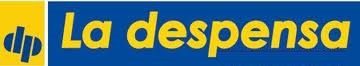 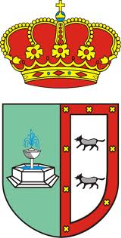 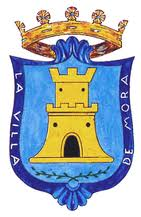 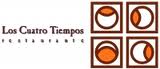 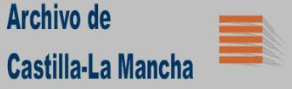 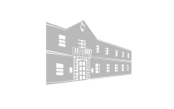 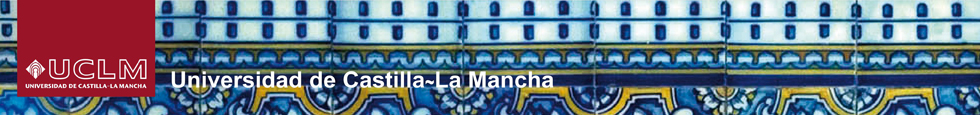 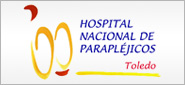 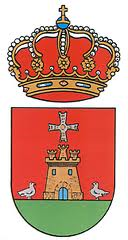 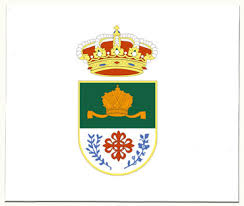 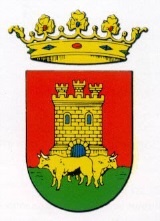 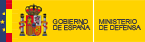 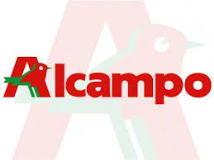 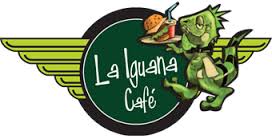 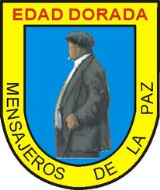 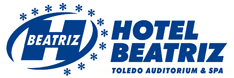 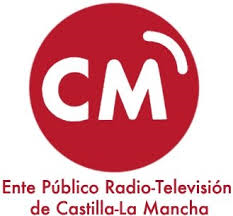 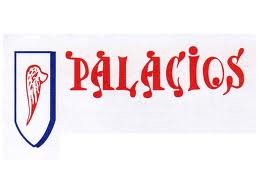 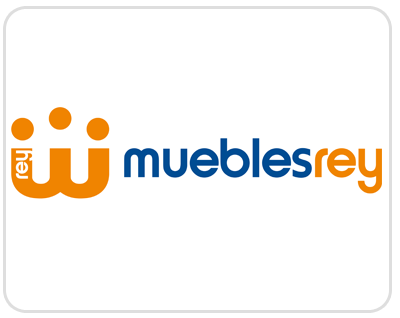 VALOR AÑADIDO EMPRESARIAL
88,9% SATISFACCIÓN SERVICIO LABORAL 2013
POLITICAS RESPONSABILIDAD SOCIAL CORPORATIVA
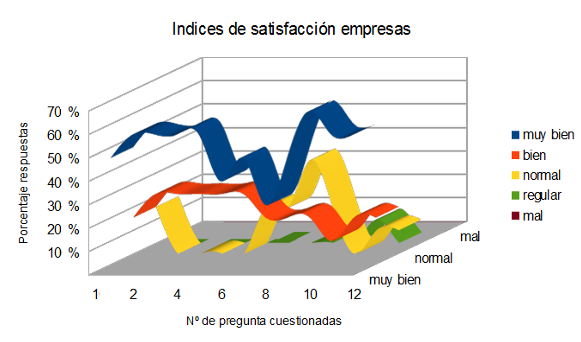 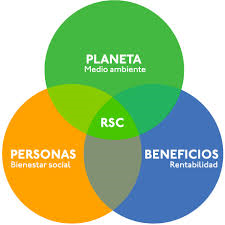 TRABAJADOR CAPACITADO
BENEFICIO EMPRESARIAL
CONOCEMOS MEJOR
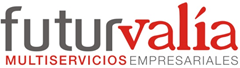 http://www.futurvalia.com/  

Coordinadora: 
M. Dolores Navarro

Dirección:
Ronda Buenavista nº 29 local 13B
Toledo 45005      925 260 457
MUCHAS GRACIAS
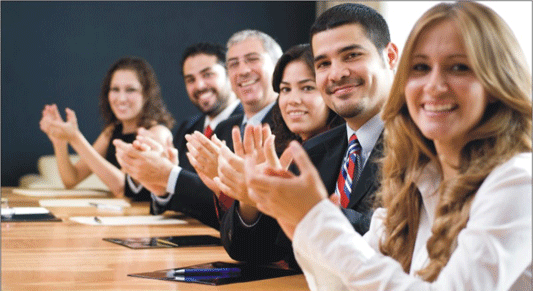